Growing Portland’s Future ForestJenn Cairo, City ForesterAngie DiSalvo, Urban Forestry Outreach and Science SupervisorMay 16, 2019
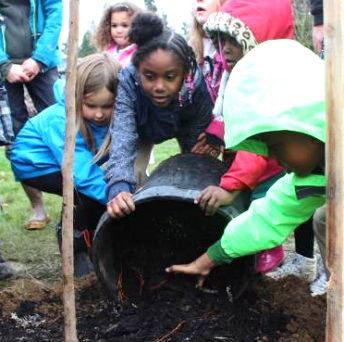 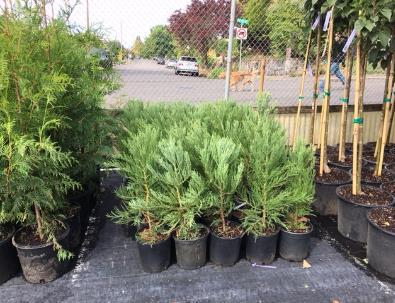 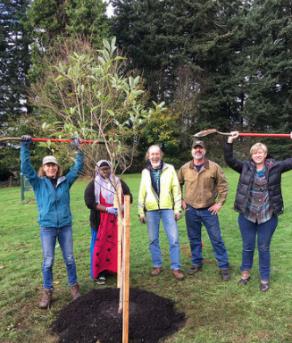 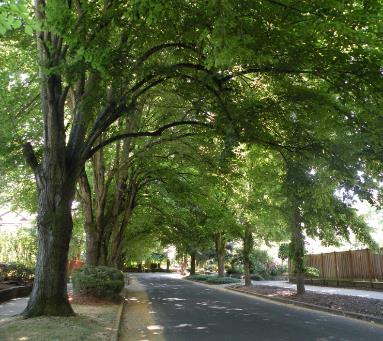 Today’s topics
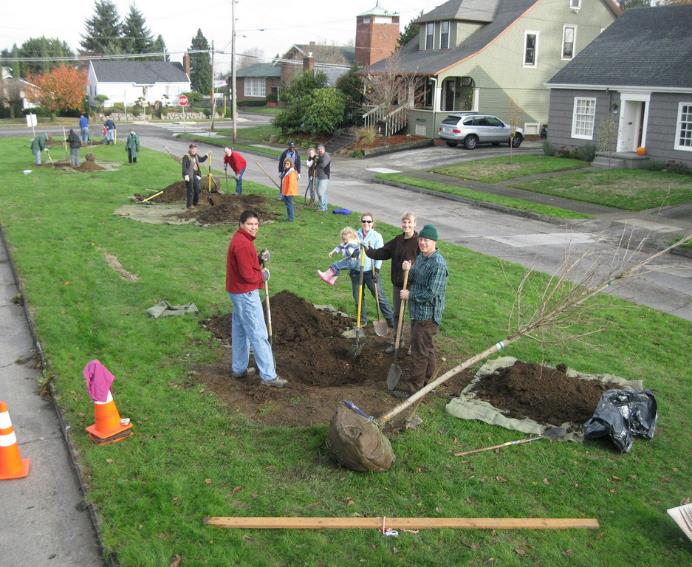 Urban Forestry overview
Citywide Tree Planting Strategy
Annual Trust Funds Report
Title 11 Amendments
1. PP&R Urban Forestry – the City’s Tree Team
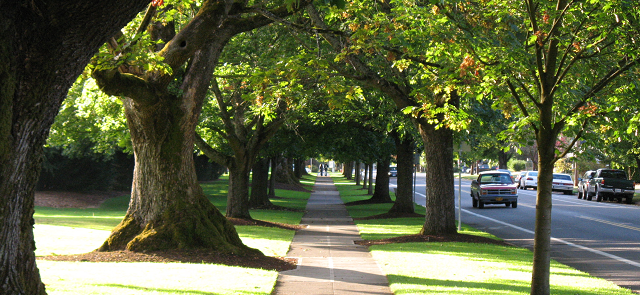 Click to update the date or subtitle – January 1, 2018
Presenter Name, Title
1. PP&R Urban Forestry – the City’s Tree Team
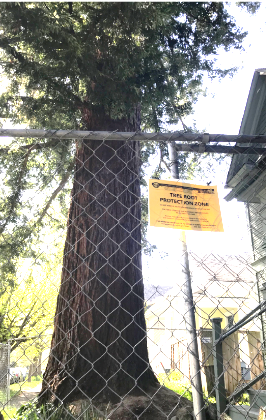 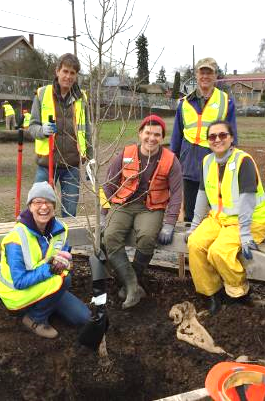 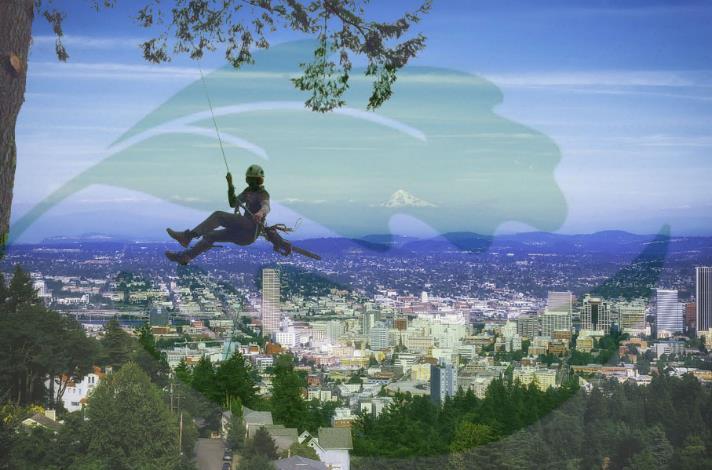 Urban forest infrastructure and services
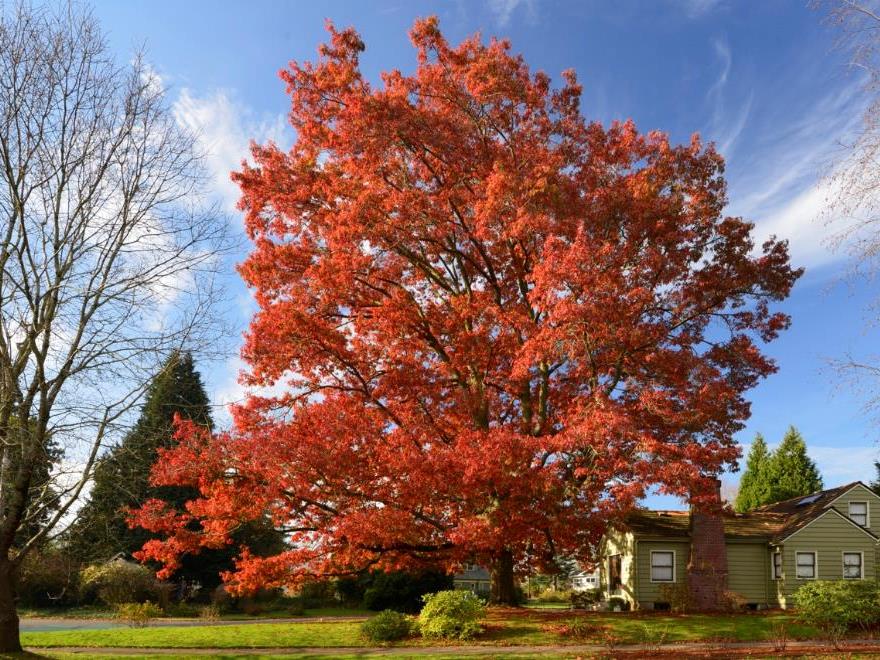 Public Health
Shade
Community Building
Air Quality
Stormwater Management
Water Quality
Stress reduction
Habitat
Cooling
Energy Conservation
Walkability
Property Value
Jobs
Beauty 
Environmental Justice
Climate Action
Heritage Tree #238. Photo by Steve Terrill.
2. Growing a more equitable urban forestPortland’s citywide tree planting strategy
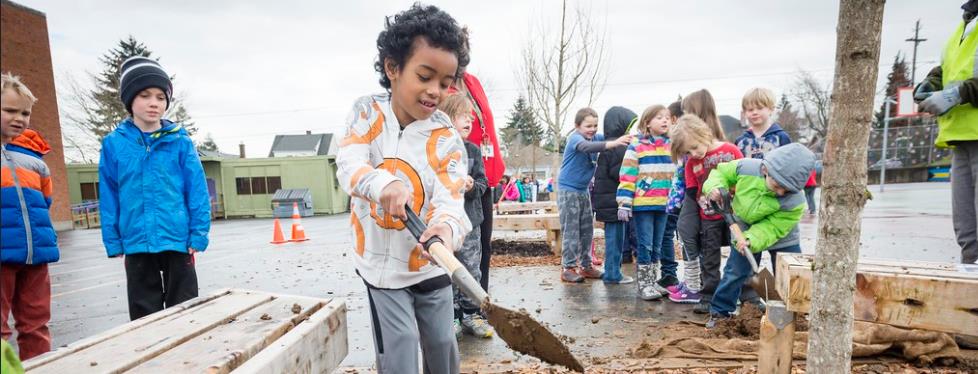 Click to update the date or subtitle – January 1, 2018
Click to update the date or subtitle – January 1, 2018
Click to update the date or subtitle – January 1, 2018
Presenter Name, Title
Presenter Name, Title
Presenter Name, Title
Canopy equity goals:
Urban Forest Management Plan (2004)
Urban Forest Action Plan (2007)
Title 11 Trees (2015)
PP&R Racial Equity Plan (2017)
PP&R Strategic Plan (2017)
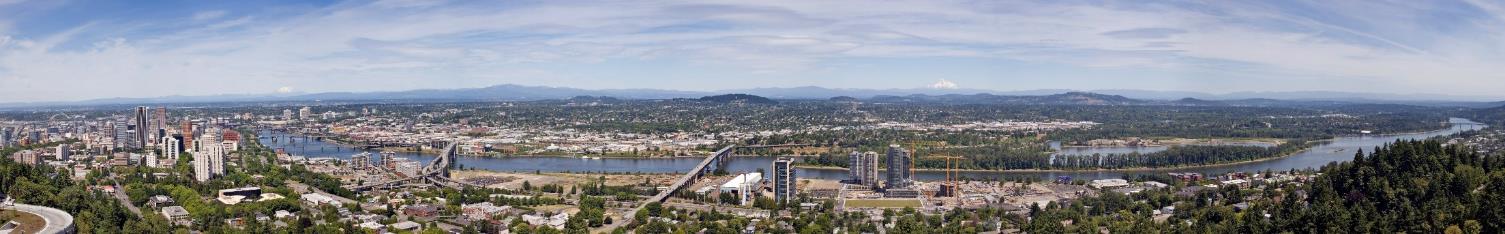 Trees are not distributed equitably
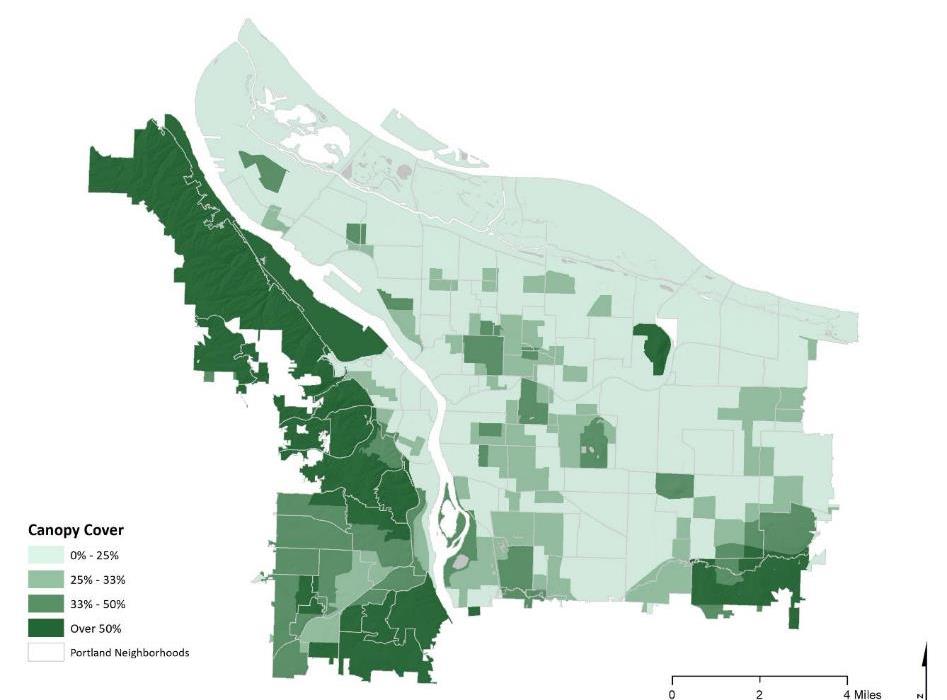 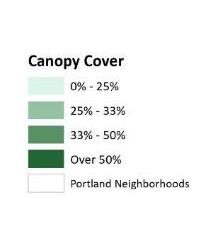 Priority planting areas = lowest canopy + 					     lowest income
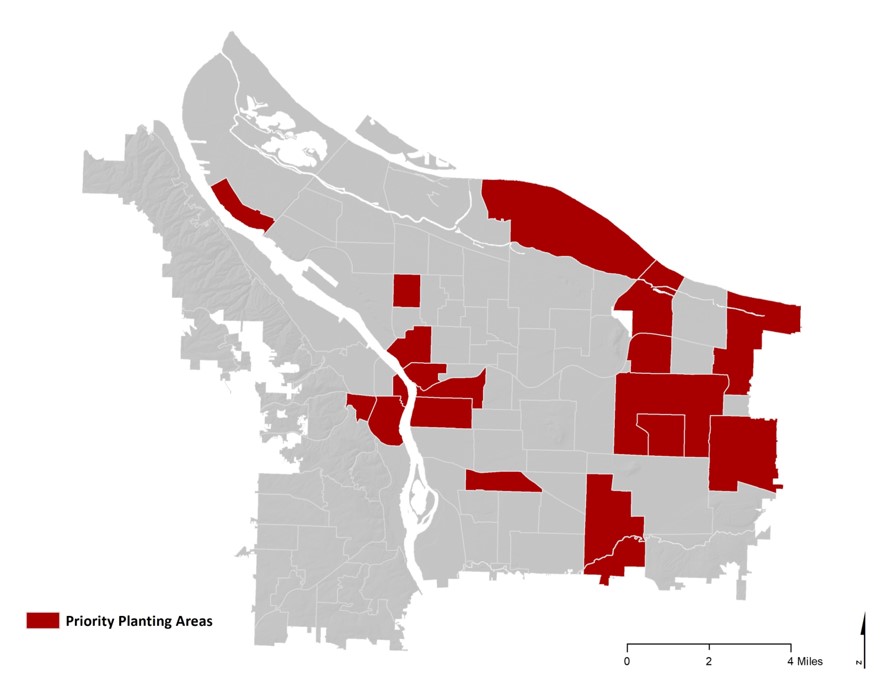 So, do we just plant more trees?
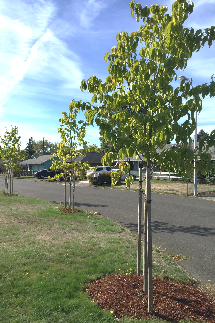 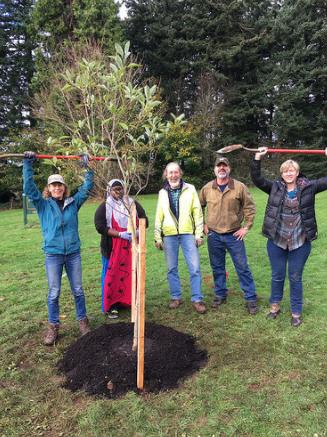 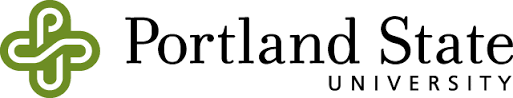 Planting strategy goals:
Engage with communities 
Determine barriers and opportunities to tree planting
Develop web tool
Provide recommendations to increase tree equity
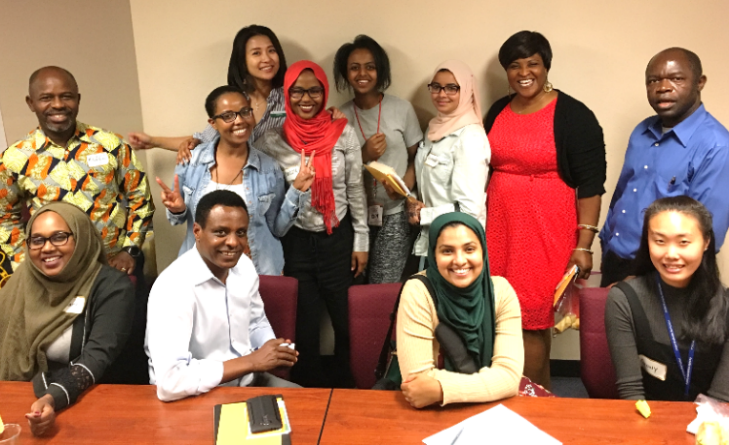 Anjeanette BrownDeo BhandariChi BuiSumitra ChhetriRachelle DixonJoe EnletIsatou JallowBruce NelsonZachary PhanKristina Psaris-WeisSela PulotuAlvey SeeyoumaHakima SiyadThuy Tu, UFCDesale Woldu
Community Advisory Committee
Focus Groups and Public Survey
Bhutanese
Latinx
Pan-African
Slavic
Vietnamese
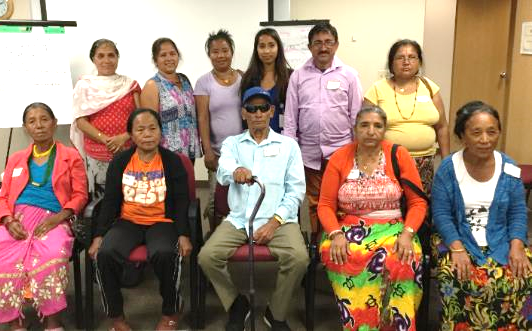 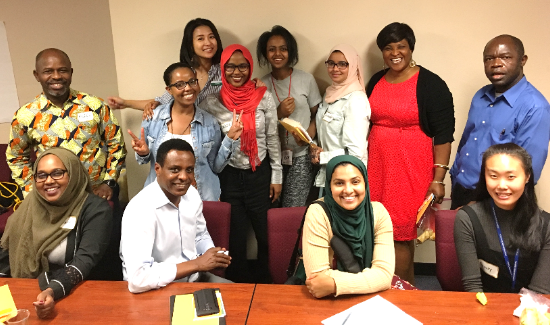 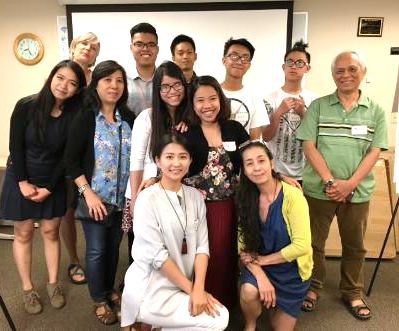 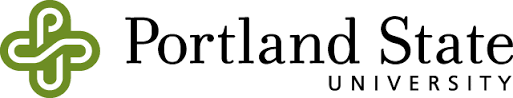 Technical expert interviews
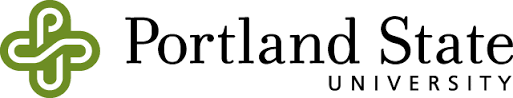 Planting Map Developmentwww.branchoutpdx.org
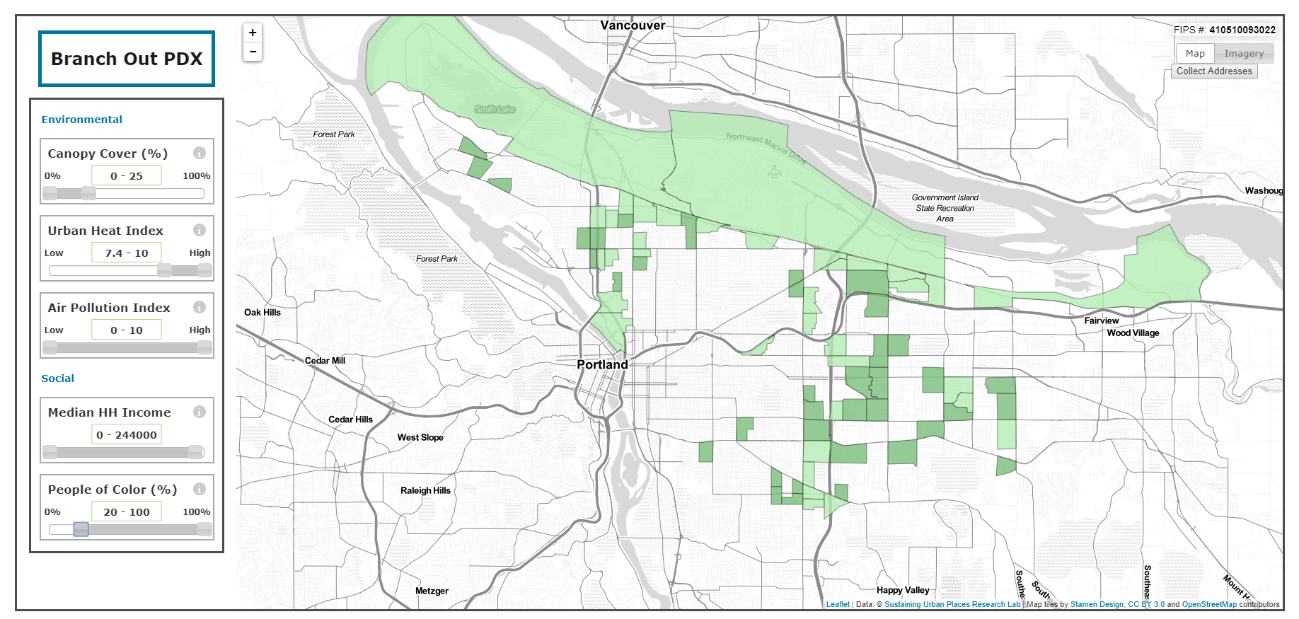 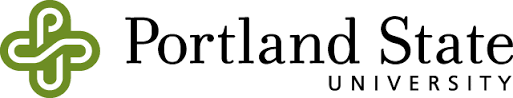 Planting Map Developmentwww.branchoutpdx.org
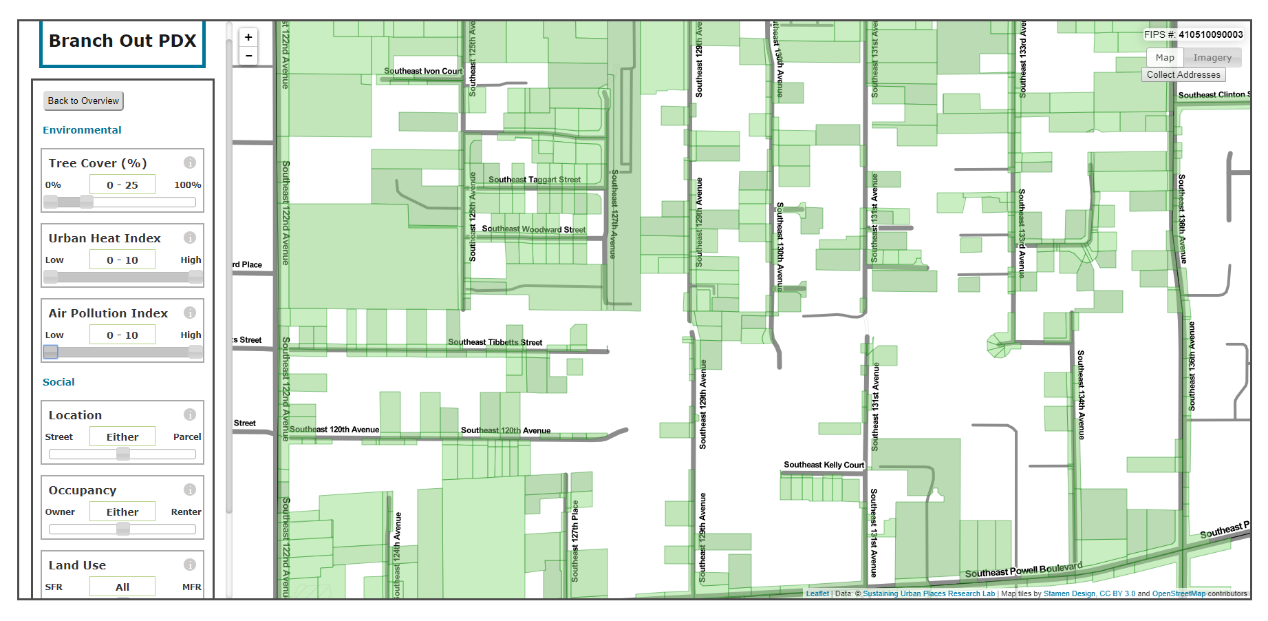 First lesson: Trees are valued
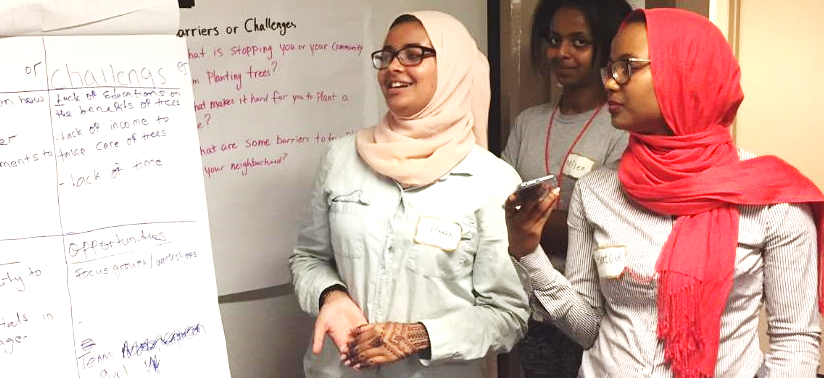 Barriers to tree planting
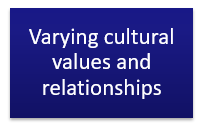 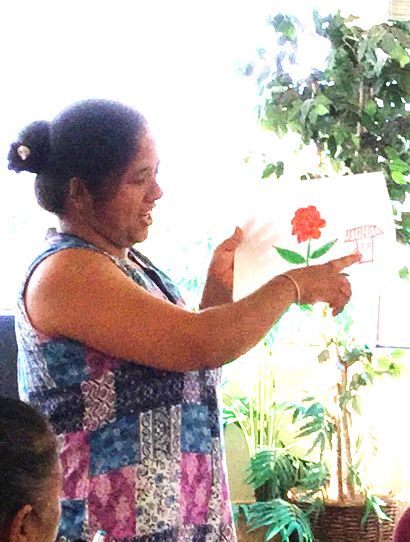 Immigrants and refugees knowledgeable about trees in their home countries
Lack of knowledge about Portland’s trees and resources
High interest in learning more
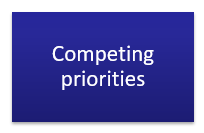 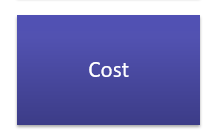 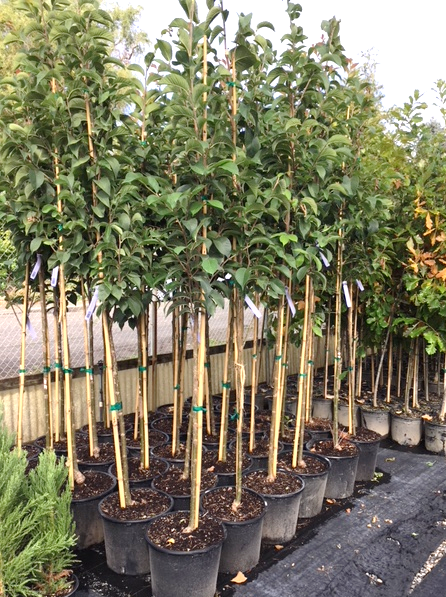 Initial purchase
Ongoing maintenance 
Watering
Pest control 
Leaf clean up
Sidewalks
Increased property values
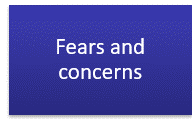 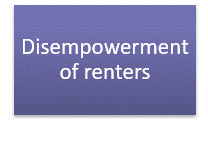 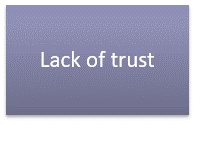 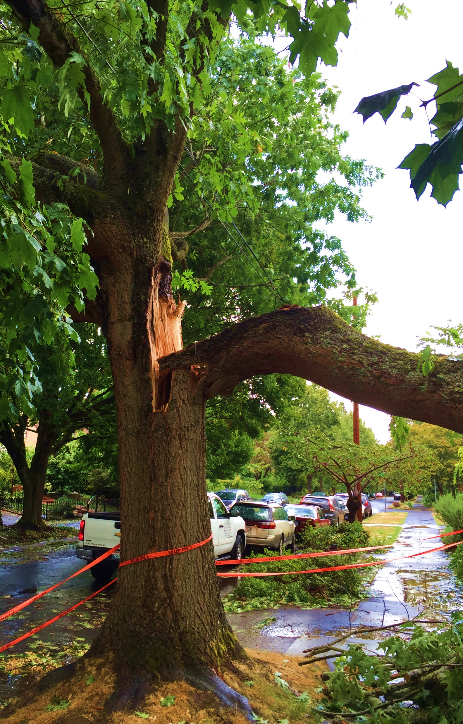 Initial purchase
Ongoing maintenance 
Watering
Pest control 
Leaf clean up
Sidewalks
Increased property values
Recommendations
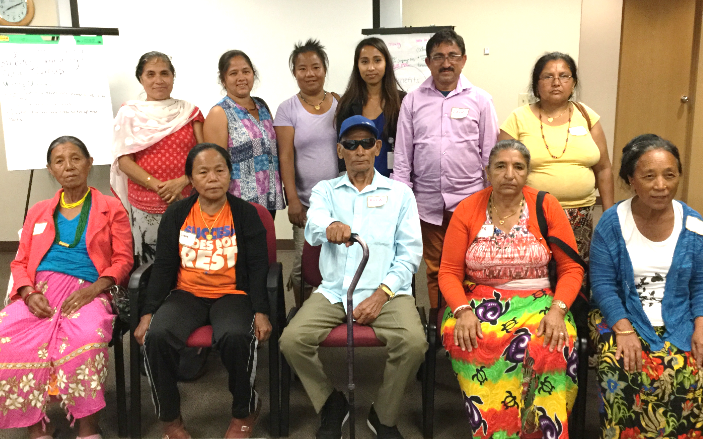 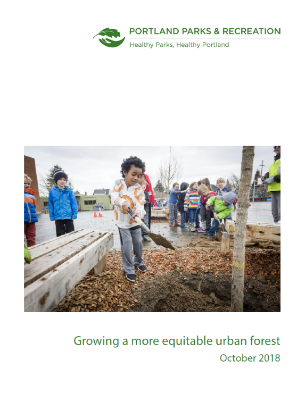 Recommendation:Fund planting and maintenance
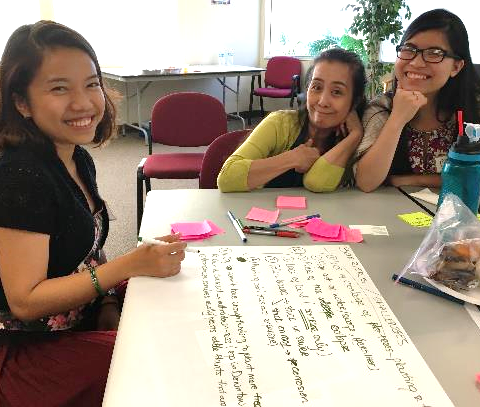 Plant in right-of-way, yards, parks, and schools
Increase planting at rentals 
Fund right-of-way tree maintenance
Recommendations:
Conduct culturally-specific outreach and education
Develop partnerships and relationships
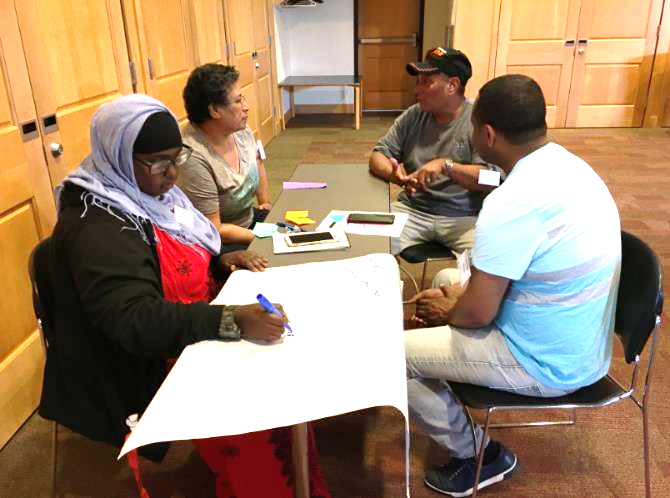 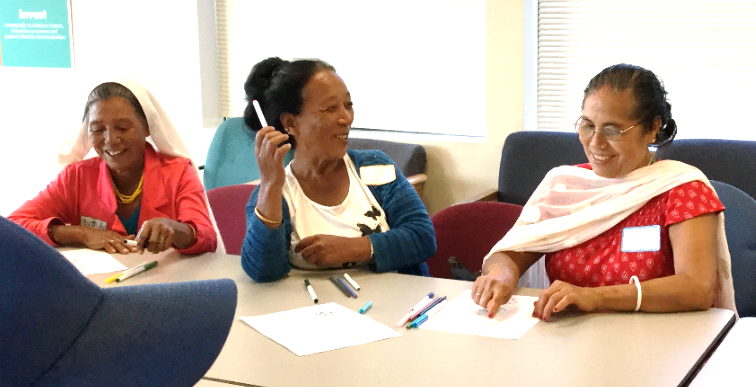 Recommendation:Improve planning and management
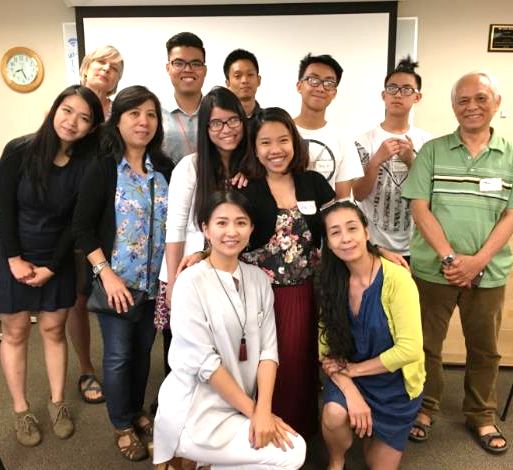 Improve communication and collaboration among bureaus
Promote branchoutpdx.org 
Update the Urban Forest Management Plan
Monitor and assess planting efforts
Next steps: let’s make it happen!
Focused planting and outreach in Hazelwood and Mill Park (now through FY20-21)
Council-directed Street Tree Task Force to explore funding street tree maintenance (FY19-20)
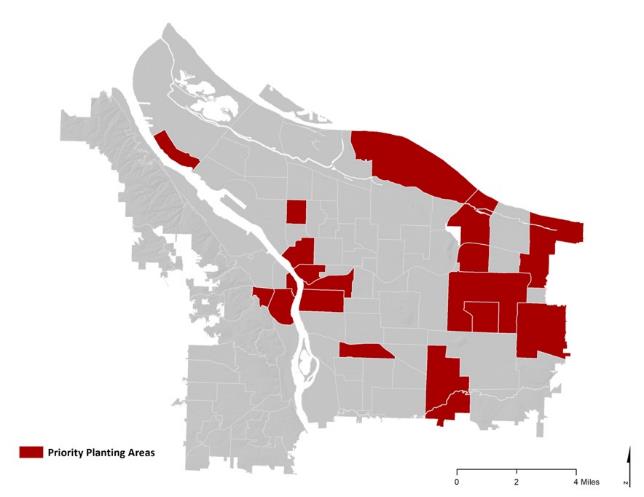 Thank you!Contact: Angie.DiSalvo@PortlandOregon.gov
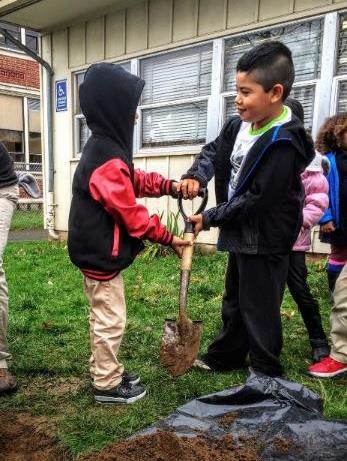 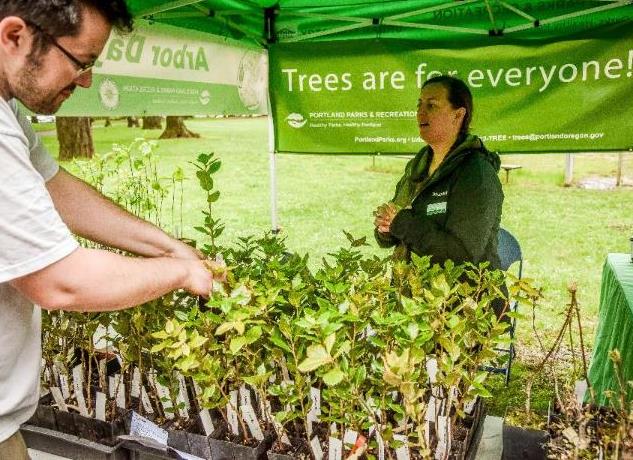 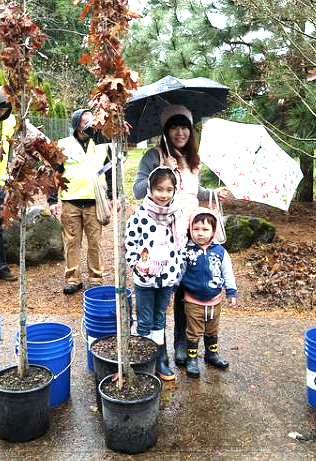 3. 2018 Annual Trust Funds Report
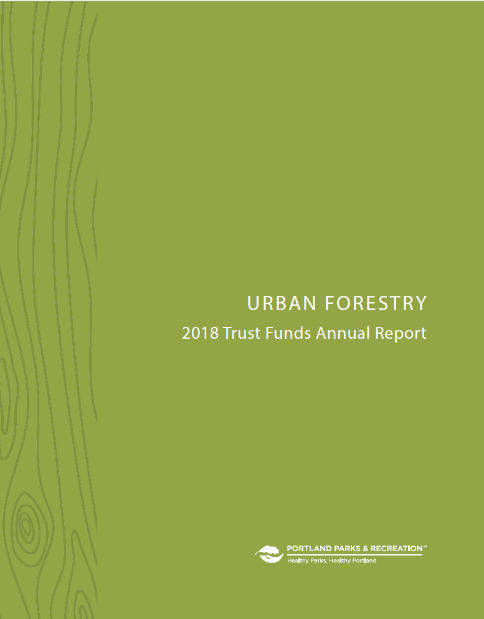 FY17-18 Tree Planting and Preservation Fund
Contributions $1,278,488
Expenditures  $   511,152
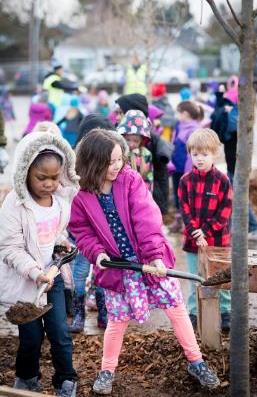 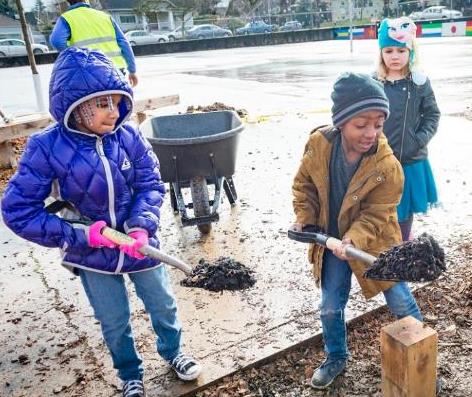 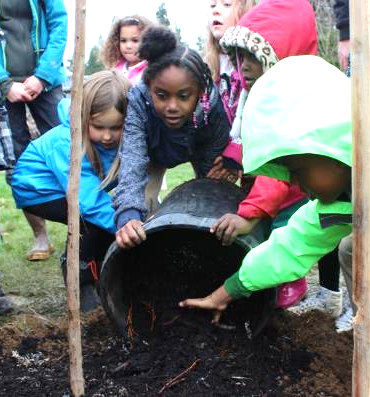 Tree Planting and Preservation FundExpenditure highlights
Tree Planting Strategy
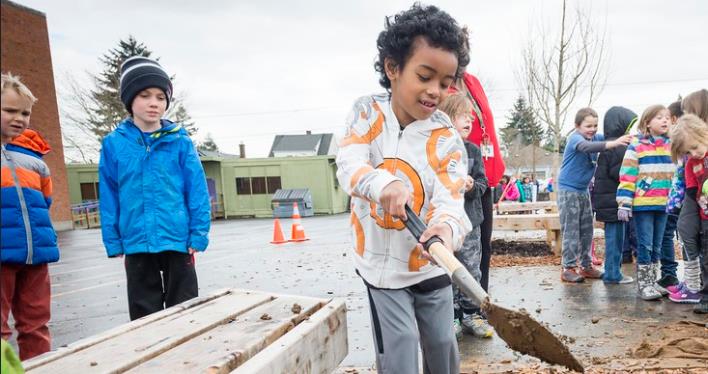 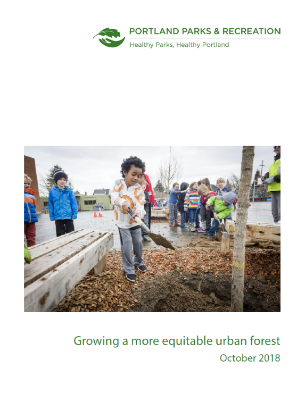 Tree Planting and Preservation Fund highlights
17,988 trees planted
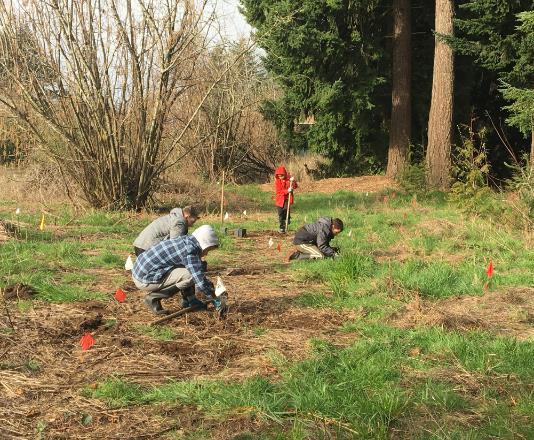 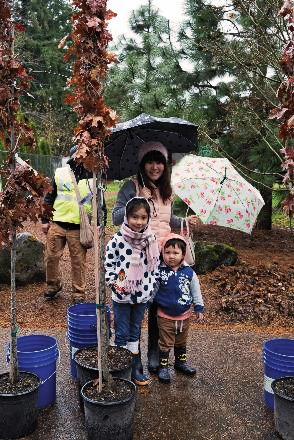 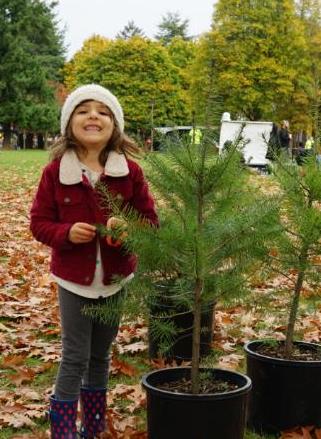 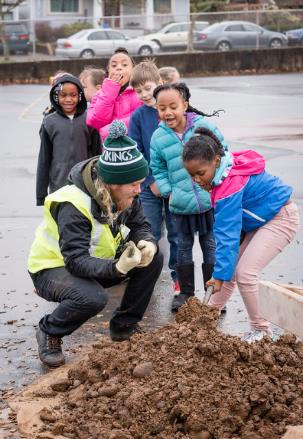 Urban Forestry Fund
Contributions $93,405
Expenditures  $84,713
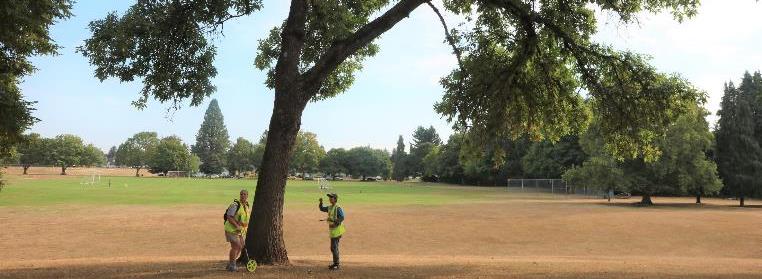 Urban Forestry Fund highlights
Tree inventory Project, outreach, and education
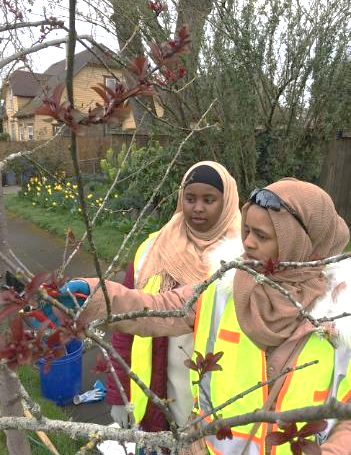 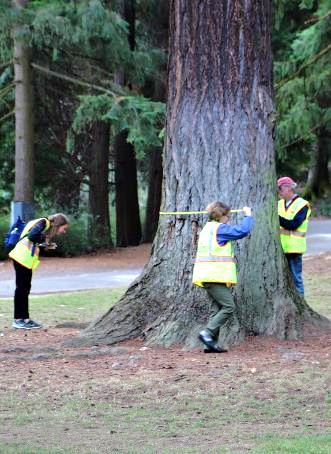 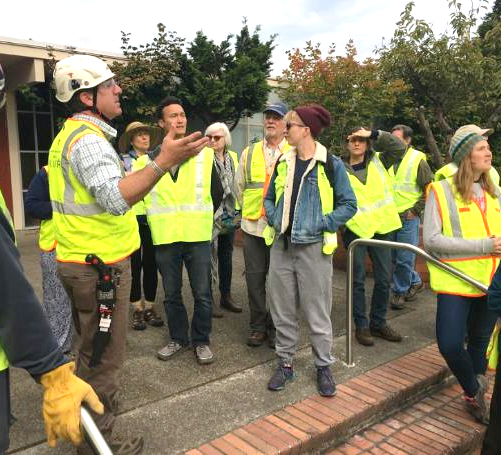 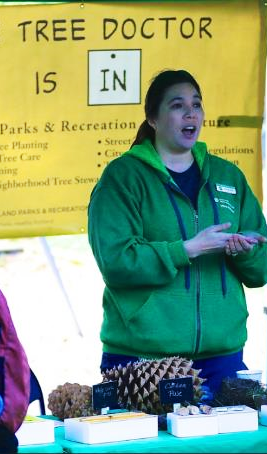 4. Title 11 Amendments
Extend establishment period from 2 years to 5 years
Remove requirement to expend funds in the same watershed where fees are collected
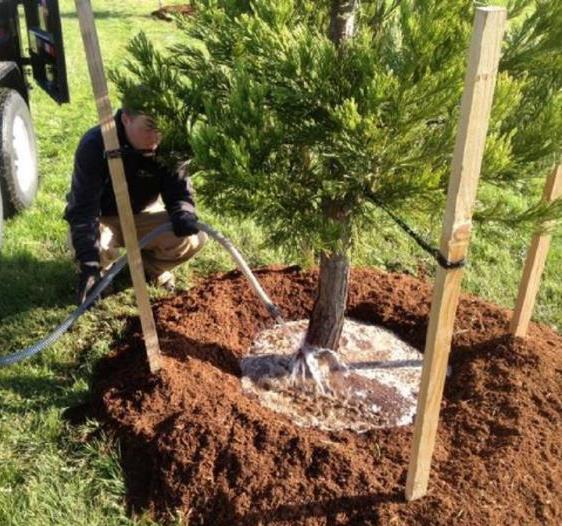